МУЗЫКАЛЬНАЯ ГРАФИКА
Учитель:
 Ю. В. Горбачёв
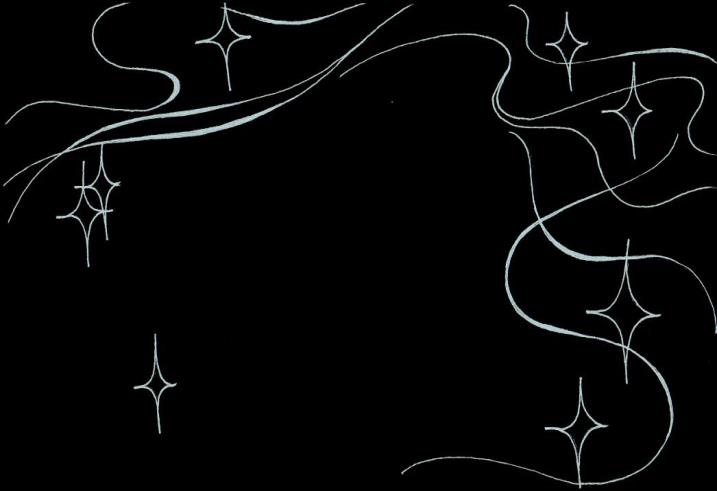 (Рисунок учителя)
Всплакнули струны скрипки –
мелодия рванулась,
Бегом сквозь ночь пустилась,
спеша напев продлить, -
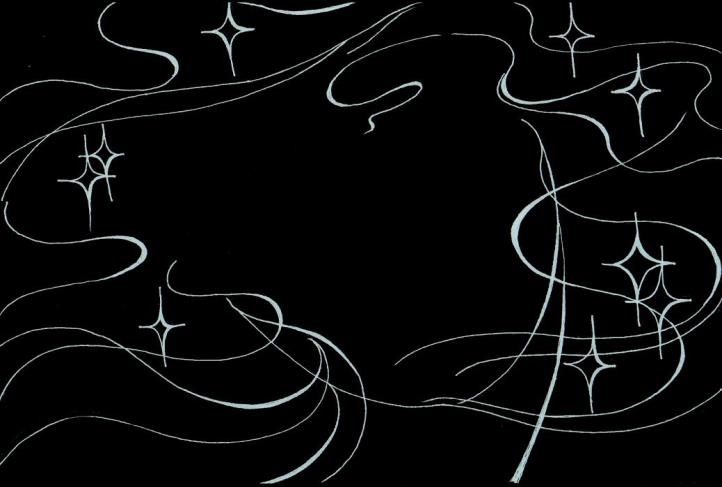 Как будто из клубка она
скользяще развернулась
И тонко заструилась,
как шелковая нить
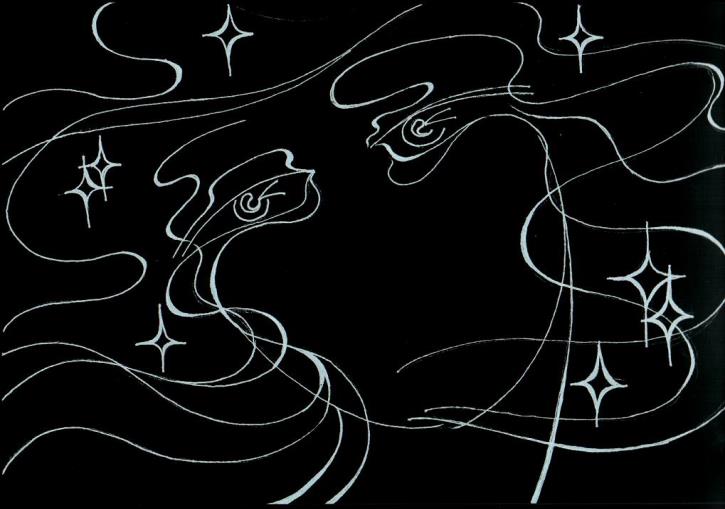 И нить пошла кружиться,
и из витков спирали
Во тьме возникли кудри,
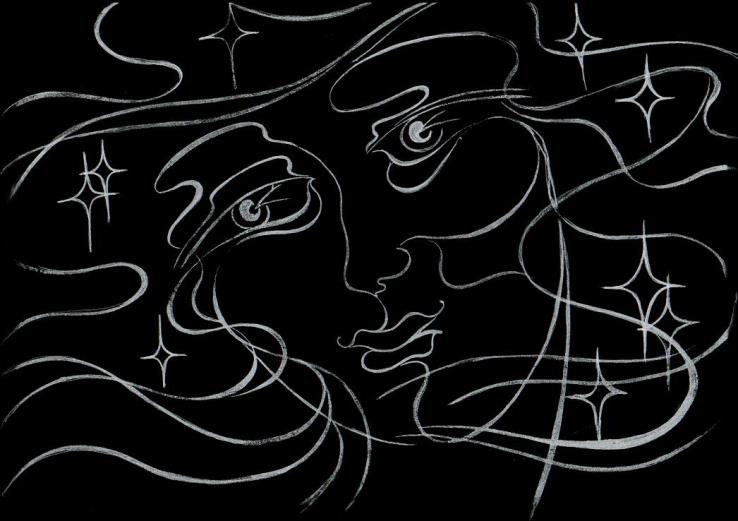 Ресницы, губы, нос-
Всё, что извивы нити на небе рисовали, 
В склонённую чуть на бок головку облеклось,
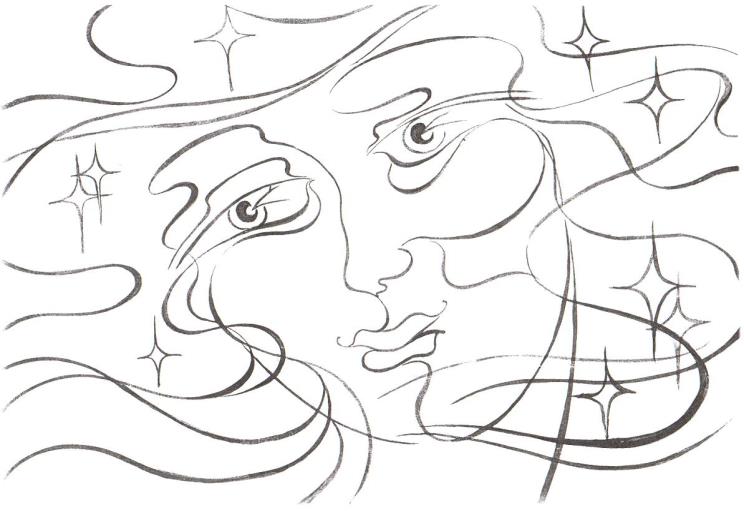 А нить всё рисовала,
кружась волнообразно…»
РИСУНКИ ХУДОЖНИКОВ
ГРАФИКОВ
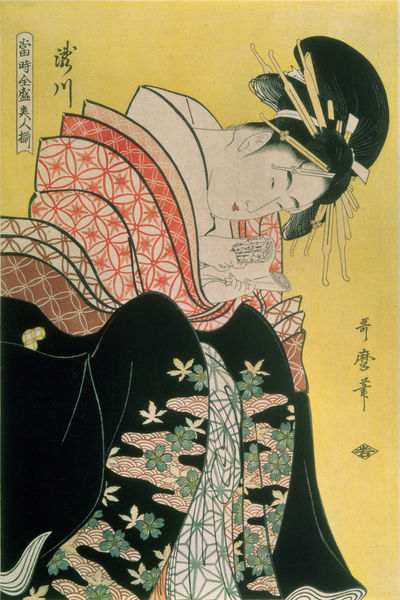 К. Утамаро , 
гравюра,
из серии «Красавицы».
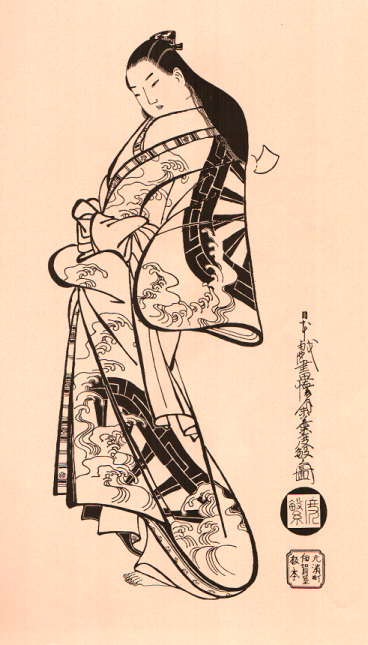 А. Кайгэцудо, гравюра
«Женщина с распущенными волосами».
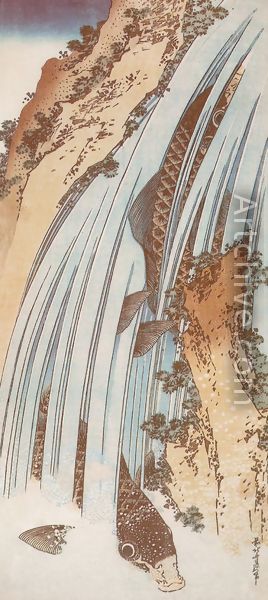 К. Хокусай, 
гравюра ,
из серии «Водопады»
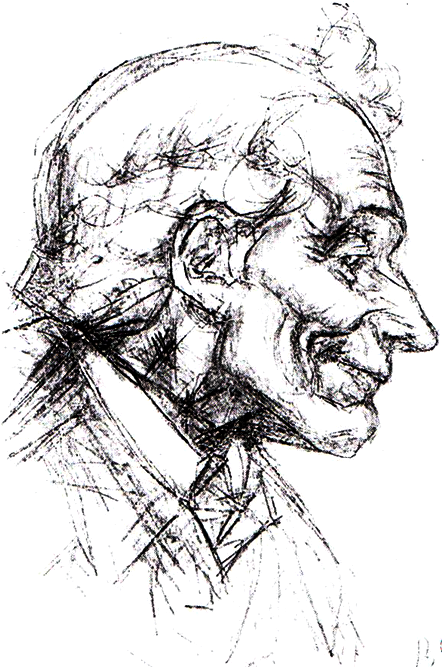 В. Суриков.
Эскиз к картине «Переход Суворова через Альпы»
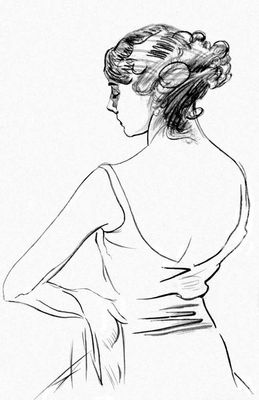 В. Серов.
Портрет Т. Карсавиной
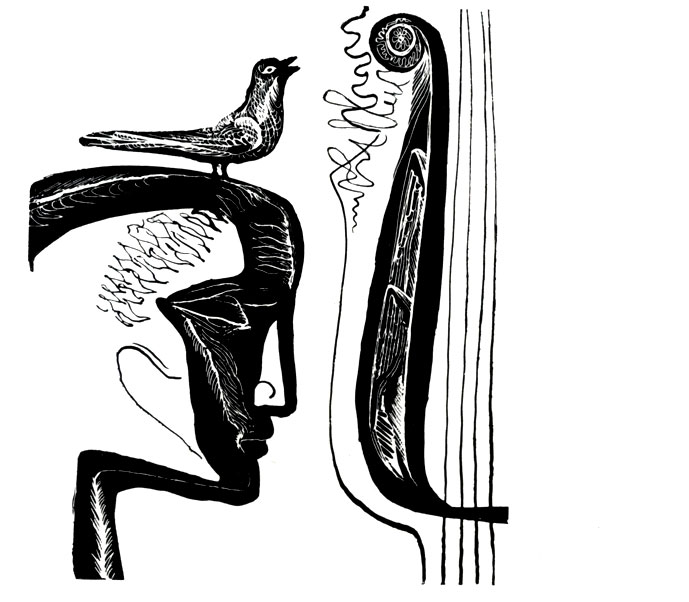 С. Красаускас,
иллюстрация к книге
 А. Балтакиса «Пешая птица».
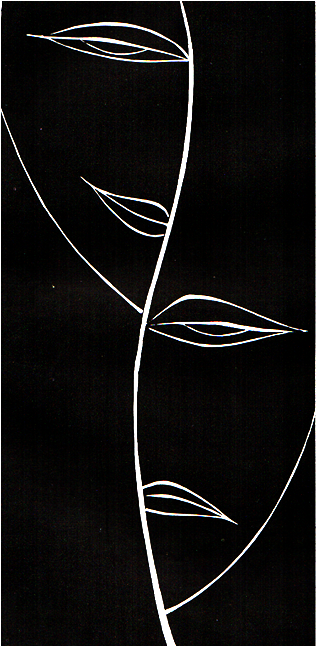 С. Красаускас,    « Театр».
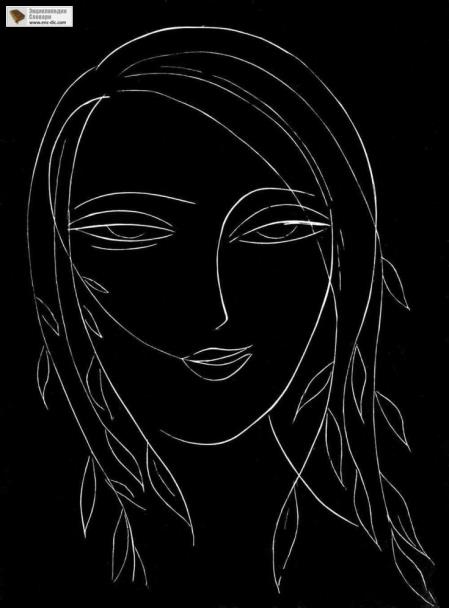 С. Красаускас,   « Юность».
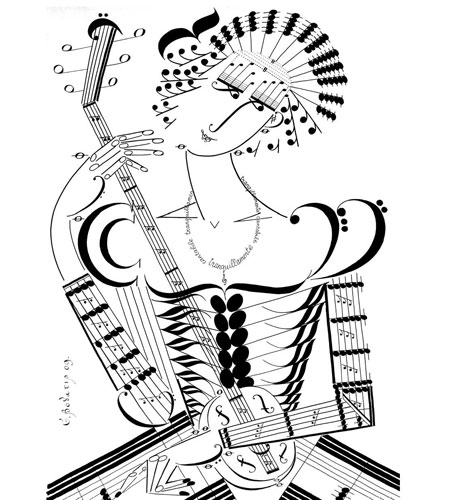 С. Богатырь
«Звук- образ- число».
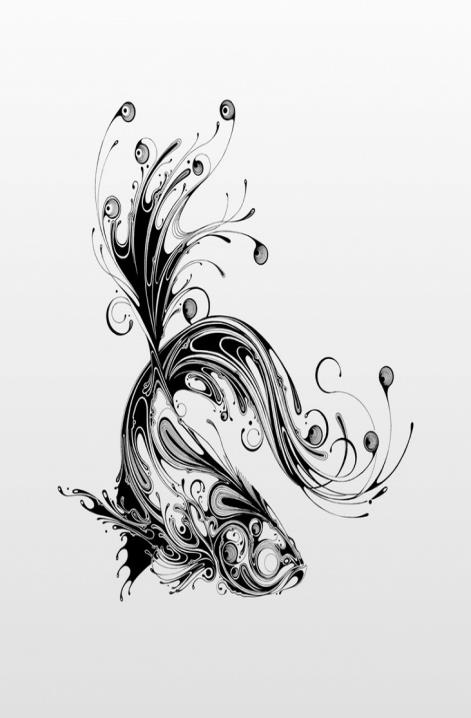 С. Скотт , « Рыбка»
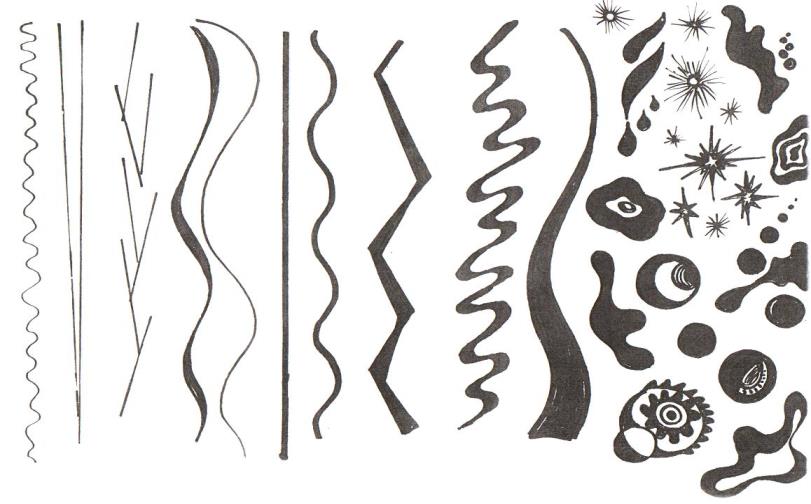 Образцы линий
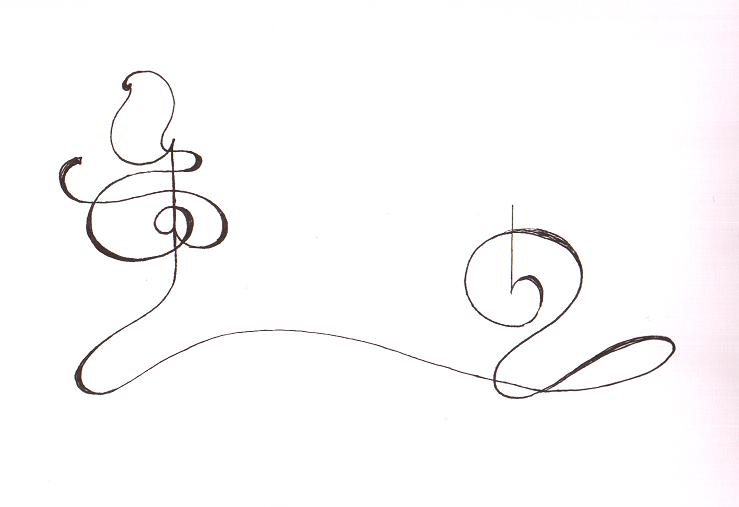 Линия-аккорд
(Рисунок учителя)
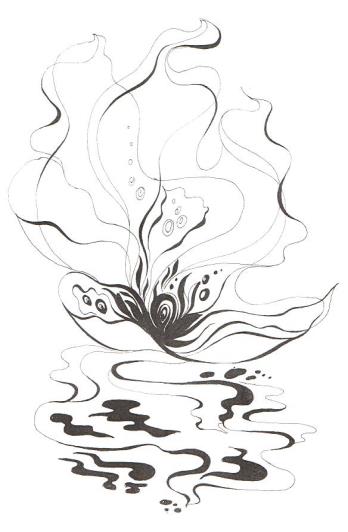 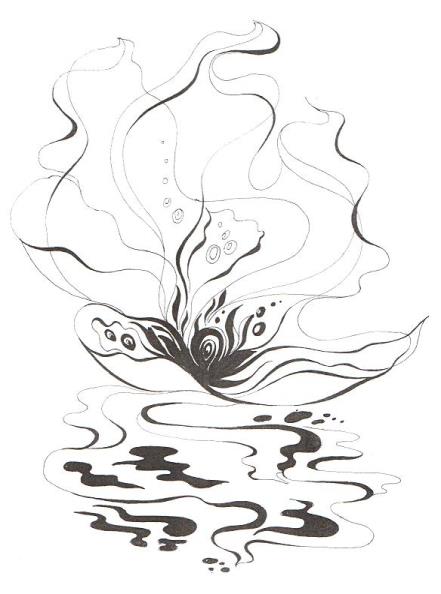 Рисунок учителя.
«Мелодия»
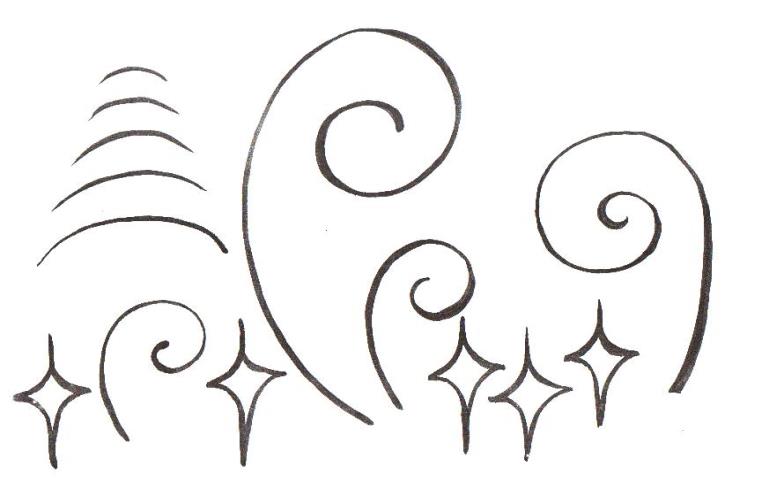 Элементы линий и фигур для построения композиции 
(хаотичное расположение)
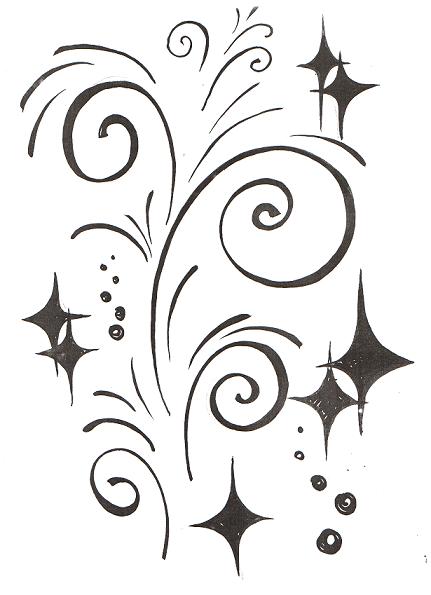 Композиция, построенная на основе ритма.
(Совместная работа: учитель- учащиеся)
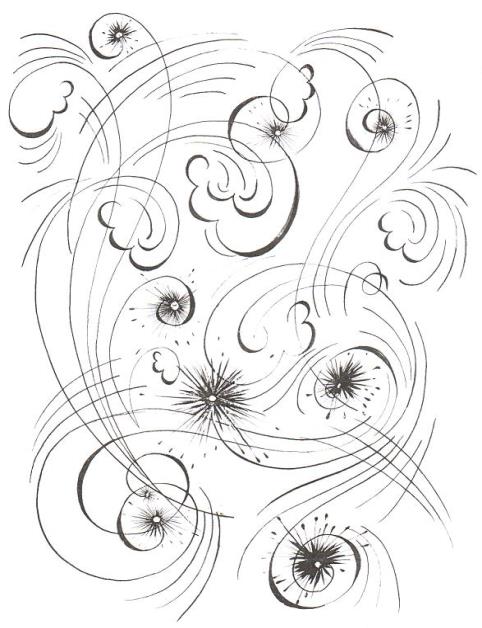 Итоговая композиция.
( совместная работа: учитель-
 учащиеся)
Творческие работы
 учащихся с урока
  «музыкальная графика»
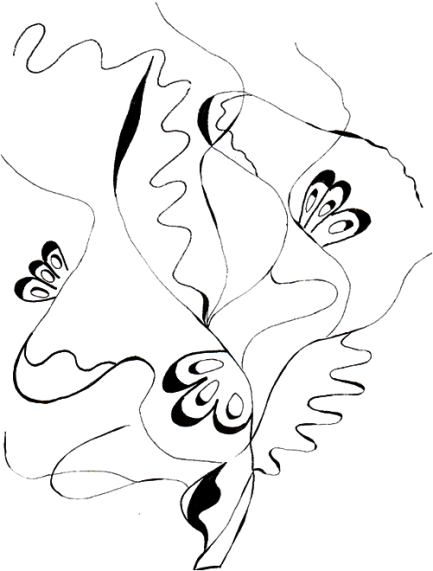 6 класс (12 лет)
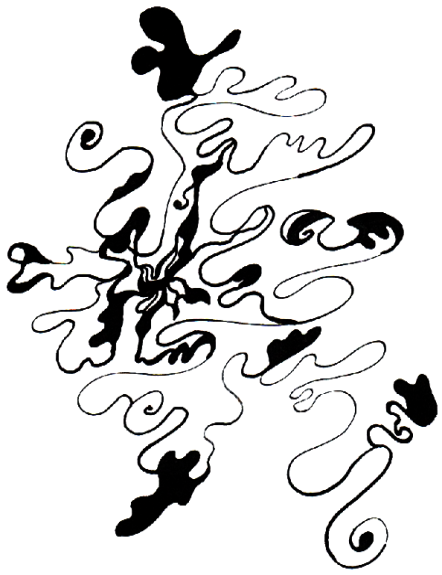 6 класс (12 лет)
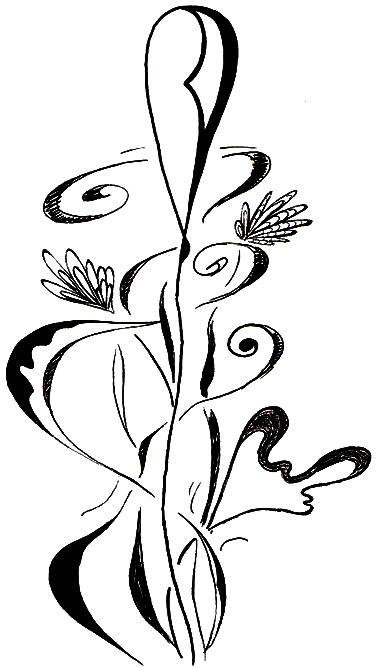 6 класс (12 лет)
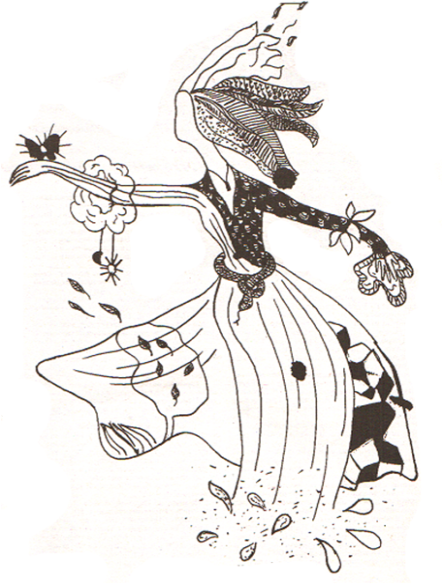 6 класс (12 лет)
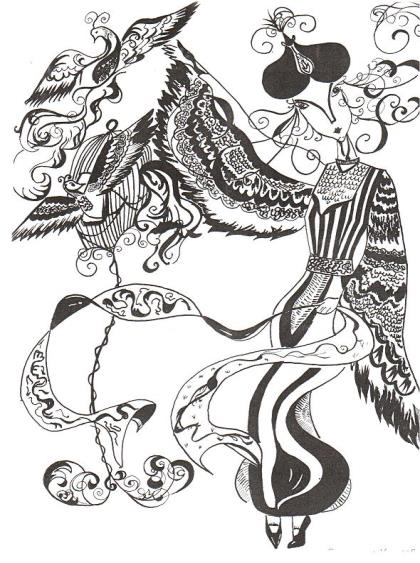 6 класс (12 лет)
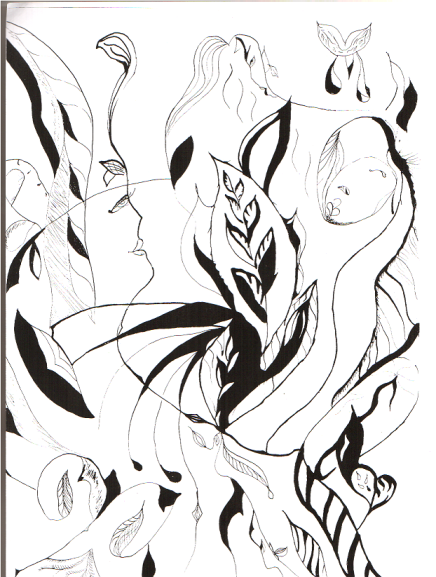 6 класс (12 лет)
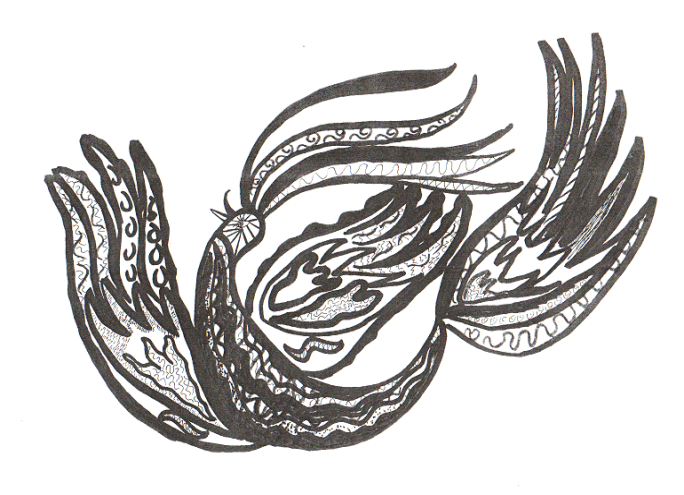 6 класс (12 лет)
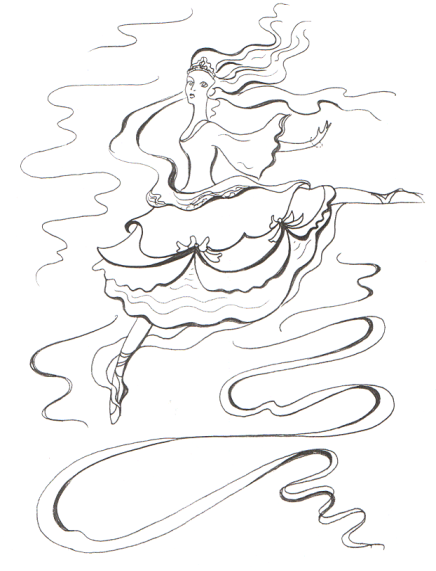 6 класс (12 лет)
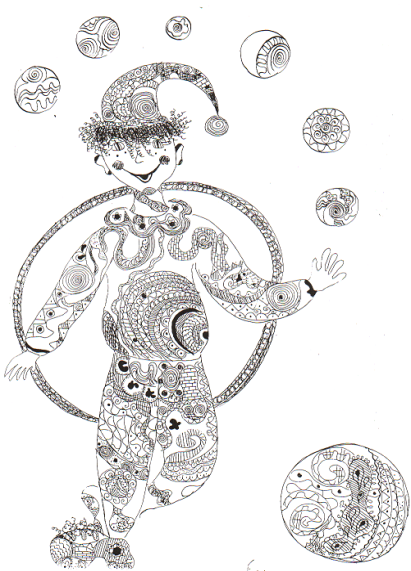 6 класс (12 лет)
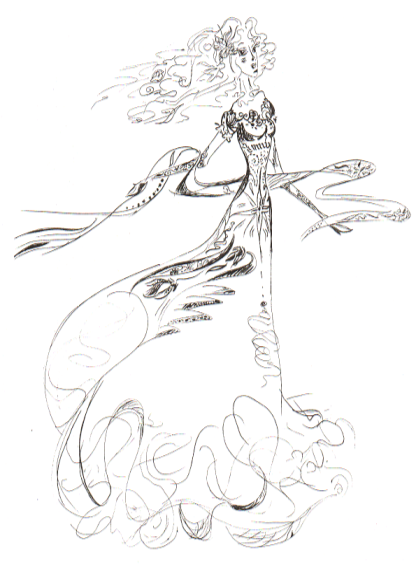 6 класс ( 13 лет)